Computers & Geosciences
Introduced by 
Jef Caers
Energy Resources Engineering
Stanford University, USA
Aims & Scope
Computers & Geosciences publishes high impact, original research at the interface between Computer Sciences and Geosciences. Publications should apply modern computer science paradigms, whether computational or informatics-based, to address problems in the geosciences.
Editors look for
Considerable sophistication in Computer Science, in particular
Software design
Computational performance / Numerical modeling
Artificial Intelligence and soft computing
Database systems
Graphics and visualization
WWW (internet of things)

Clear and explicit application within a field of geosciences


We no longer consider standard applications
Editorial Team
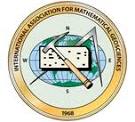 Two Chief Editors




Eight Associate Editors:
P. Atkinson, University of Southampton, Southampton, UK
W. Buytaert, Imperial College London, London, UK
B Chapman, NASA Jet Propulsion Laboratory, Pasadena, California, USA
V. Demyanov, Heriot-Watt University, Edinburgh, Scotland, UK
C. Gökçeoğlu, Hacettepe University, Ankara, Turkey
T. Mukerji, Stanford University, Stanford, California, USA
P.J.M. van Oosterom, Delft University of Technology, Delft, Netherlands
S. Wechsler, California State University at Long Beach, Long Beach, California, USA
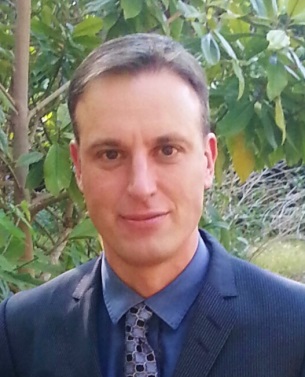 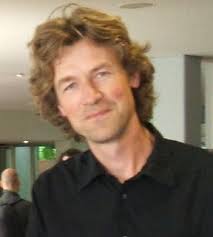 Close relationship with the IAMG
Edzer Pebesma
We are growing and improving
# submission in 2013: 800+
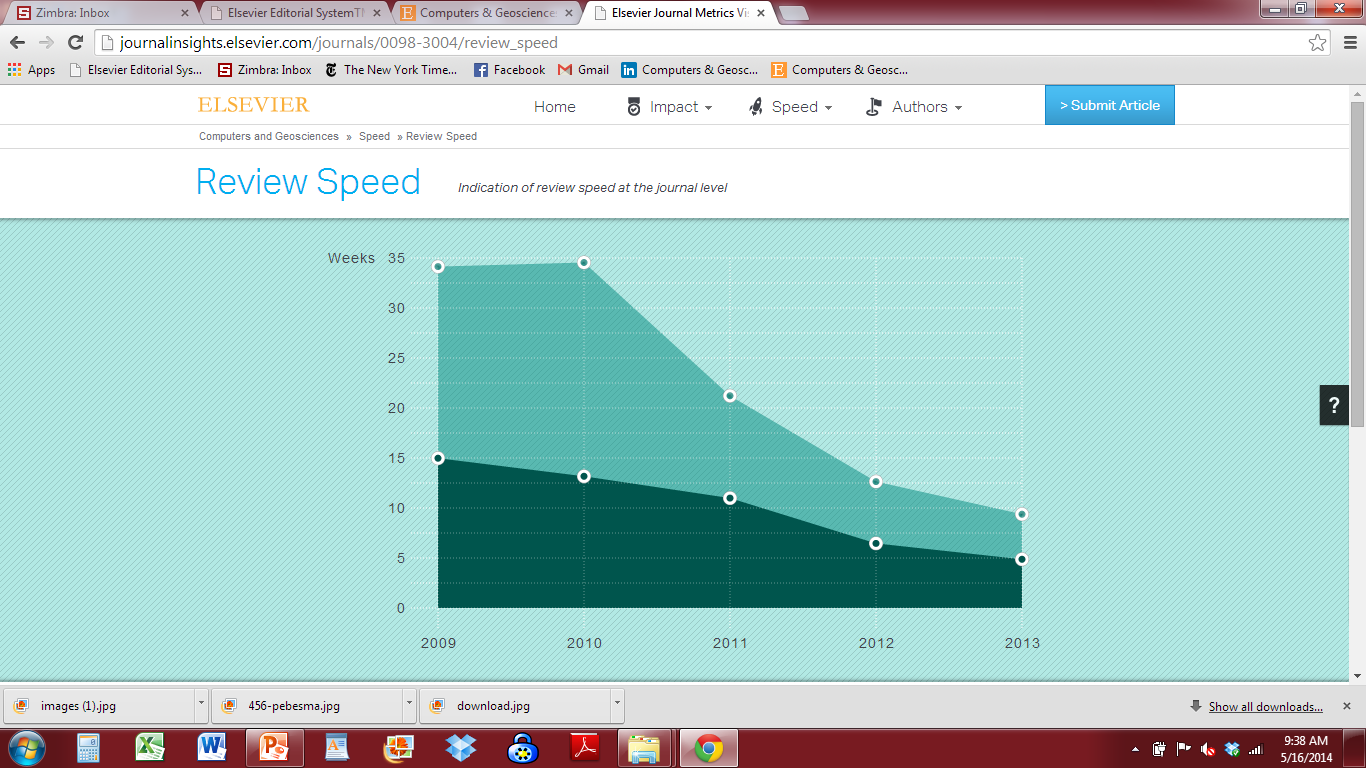 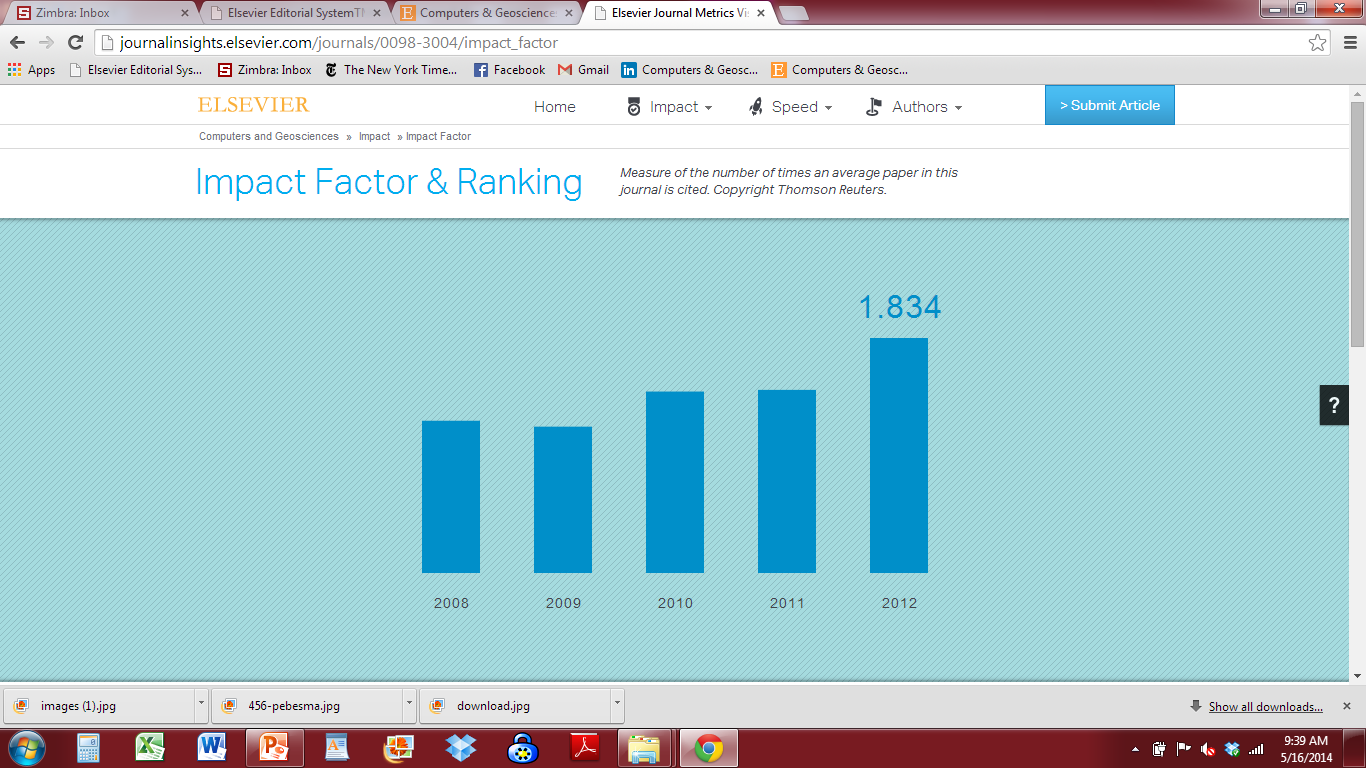 Impact factor rank: top 25%
Speed rank: top 5%
Data and software
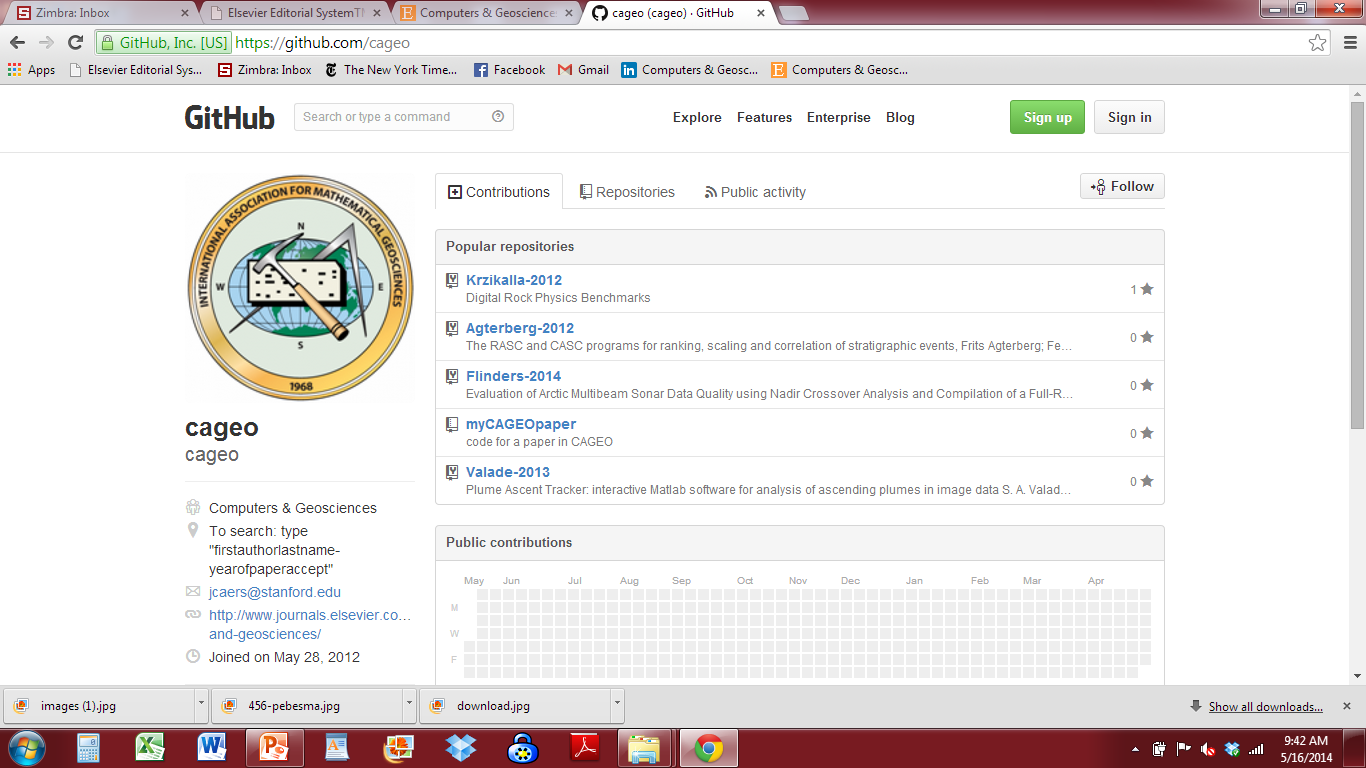 Special issues
Special issues have more impact and yield increased visibility for papers, example:
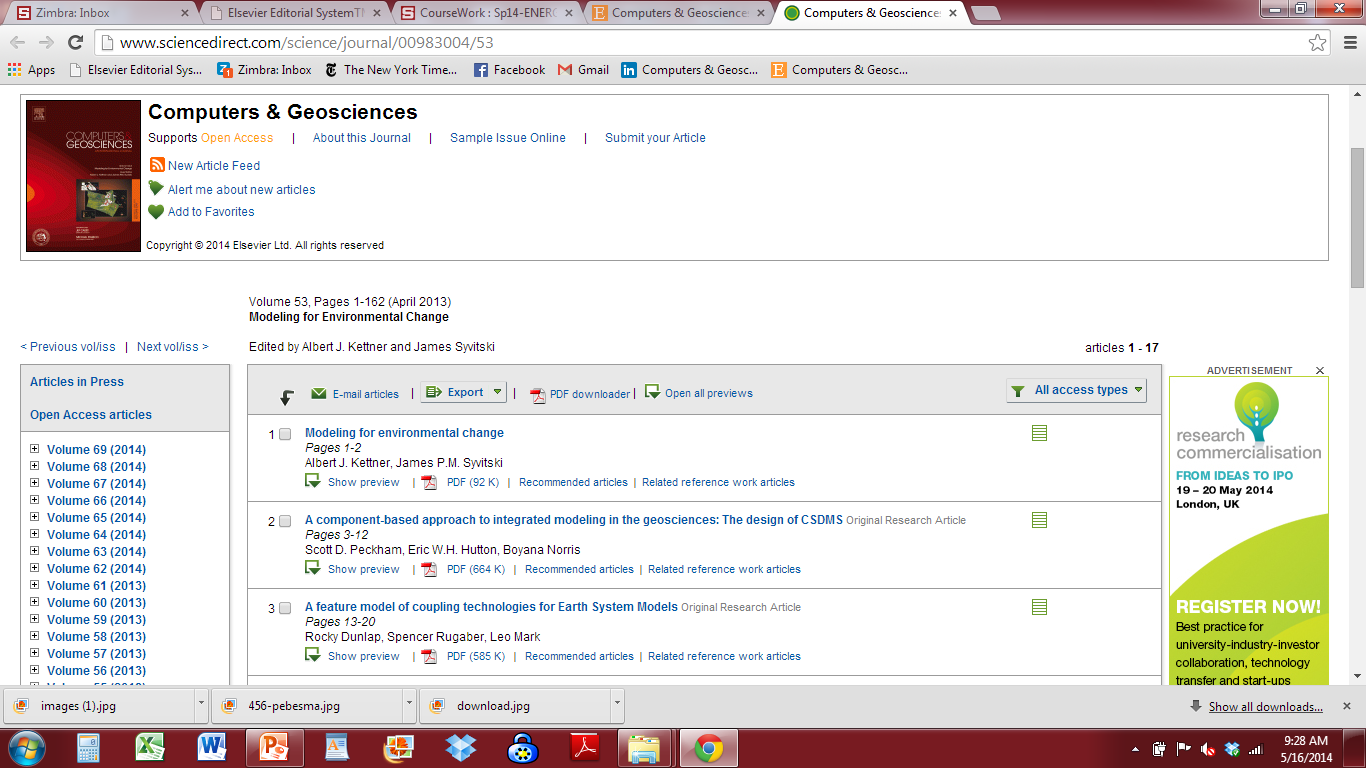 Selected keywords in those articles
Component software; CSDMS; Code generation; Climate model; Coupler; Feature analysis; Wave-influenced deltas; Sediment variability; Coupled modeling; Coupled human/natural systems; Coastline change; Alluvial-bedrock transition; Shoreline dynamics; Subsidence; Flexure; Numerical model; Continental shelf; LGM; Thermal model; Thaw lakes; Permafrost; MATLAB; RANS model; Education; Integrated modeling; Hydrologic data; Components; Web services; Geomorphology; Channel morphodynamics; Radionuclides
A call
I welcome a proposal for a special issue on 

CSDMS 2014 Annual Meeting:
Uncertainty and Sensitivity 
in Surface Dynamics Modeling
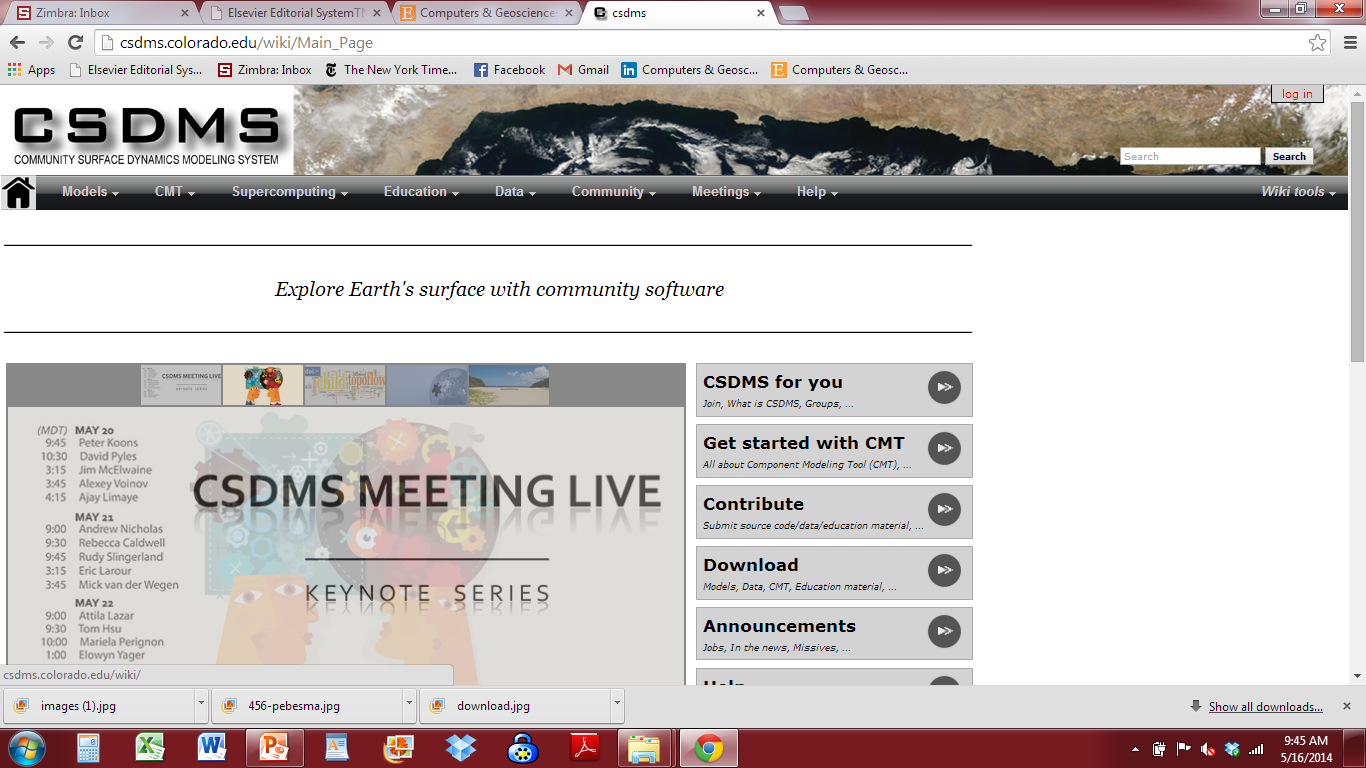 Please visit us for more information
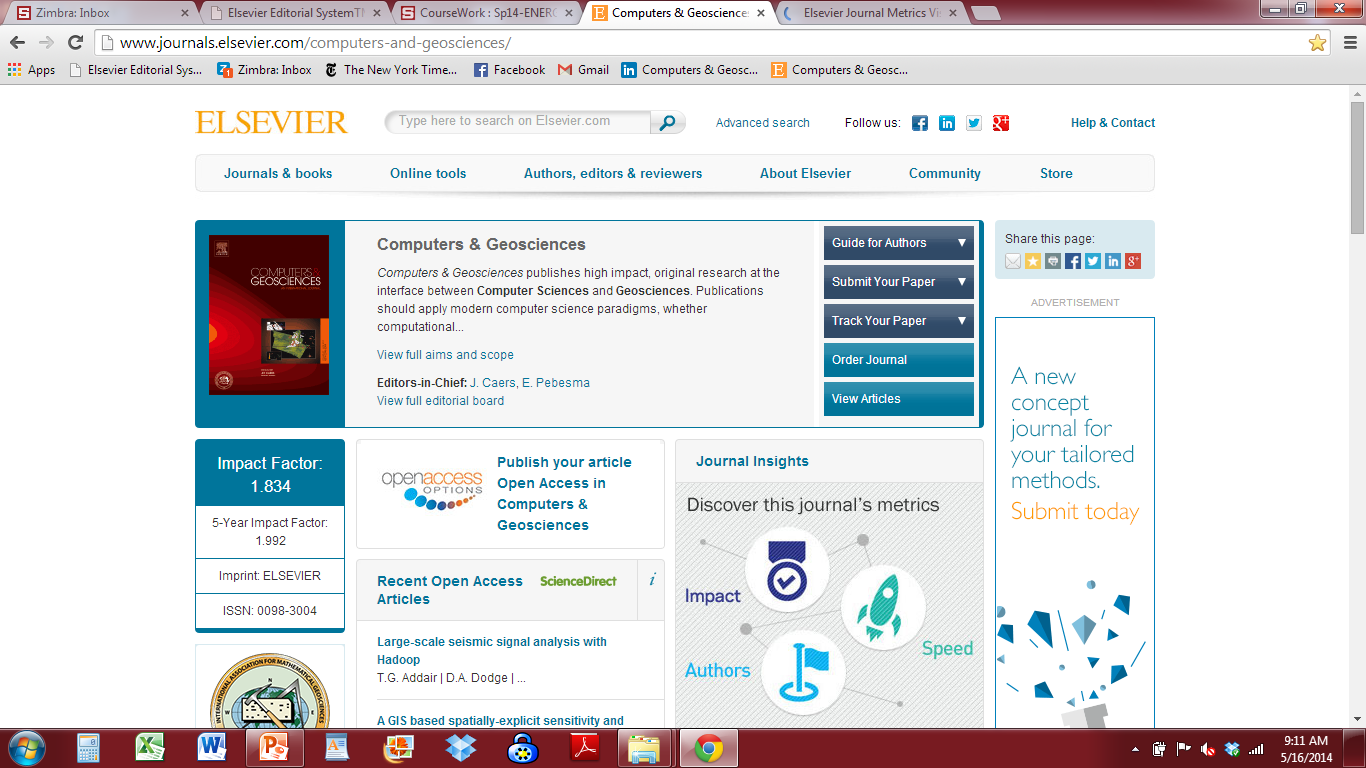